Matter Lesson 2
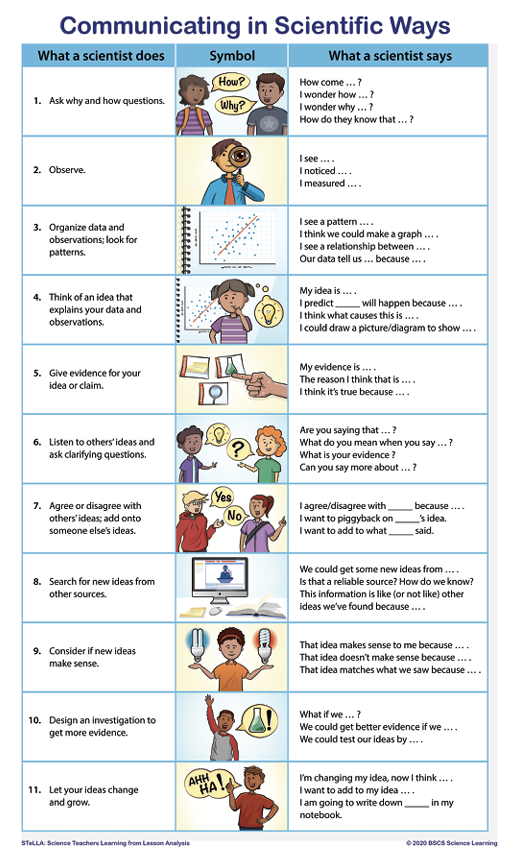 © 2024 BSCS Science Learning. This work is licensed under CC BY-NC-SA 4.0.
Link to Our Last Lesson
Take a look at our Driving Question Board.
What are our question clumps?
Do we have new questions?
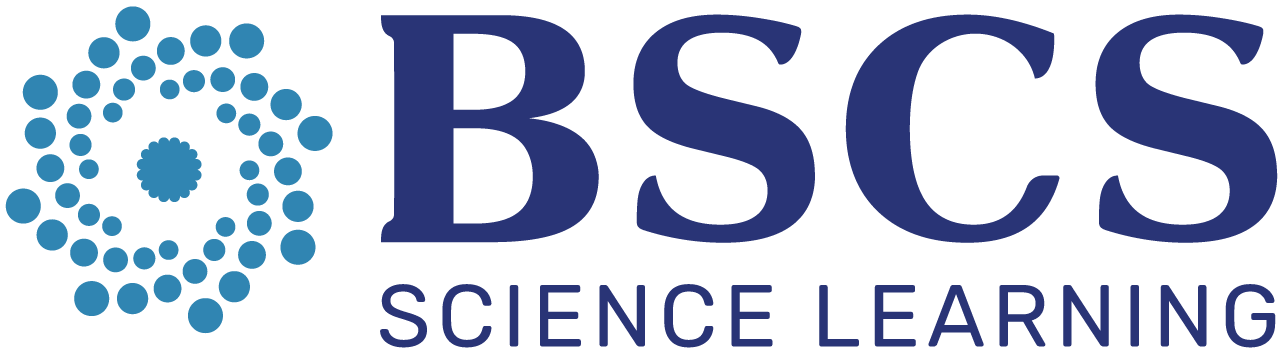 © 2024 BSCS Science Learning. This work is licensed under CC BY-NC-SA 4.0.
Lesson 2 Focus Question
What can we learn about the possible dangerous materials in the pond water?
What ideas and/or questions do you have?
© 2024 BSCS Science Learning. This work is licensed under CC BY-NC-SA 4.0.
What might be in the water?
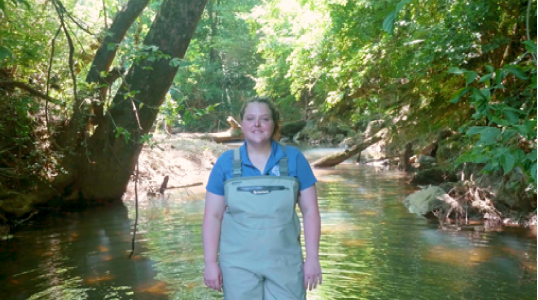 What did we learn from the video that can help us figure out if there are dangerous things in the pond water ?
What possible pollutants might we look for?
© 2024 BSCS Science Learning. This work is licensed under CC BY-NC-SA 4.0.
[Speaker Notes: Create a list of pollutants (salt, dirt, fertilizer, Soap, oil) 
Generate ideas for testing/observing
Explain that we have samples of these pollutants to investigate
How might we investigate these pollutants to find out if they are in the water?
	*Why might it me helpful for each of our groups to record information in a similar way? 
	*Does anyone have ideas about how we can organize that information ?]
Data Collection
What might we want to look for and record as we observe each pollutant?
© 2024 BSCS Science Learning. This work is licensed under CC BY-NC-SA 4.0.
Example Investigation Procedure
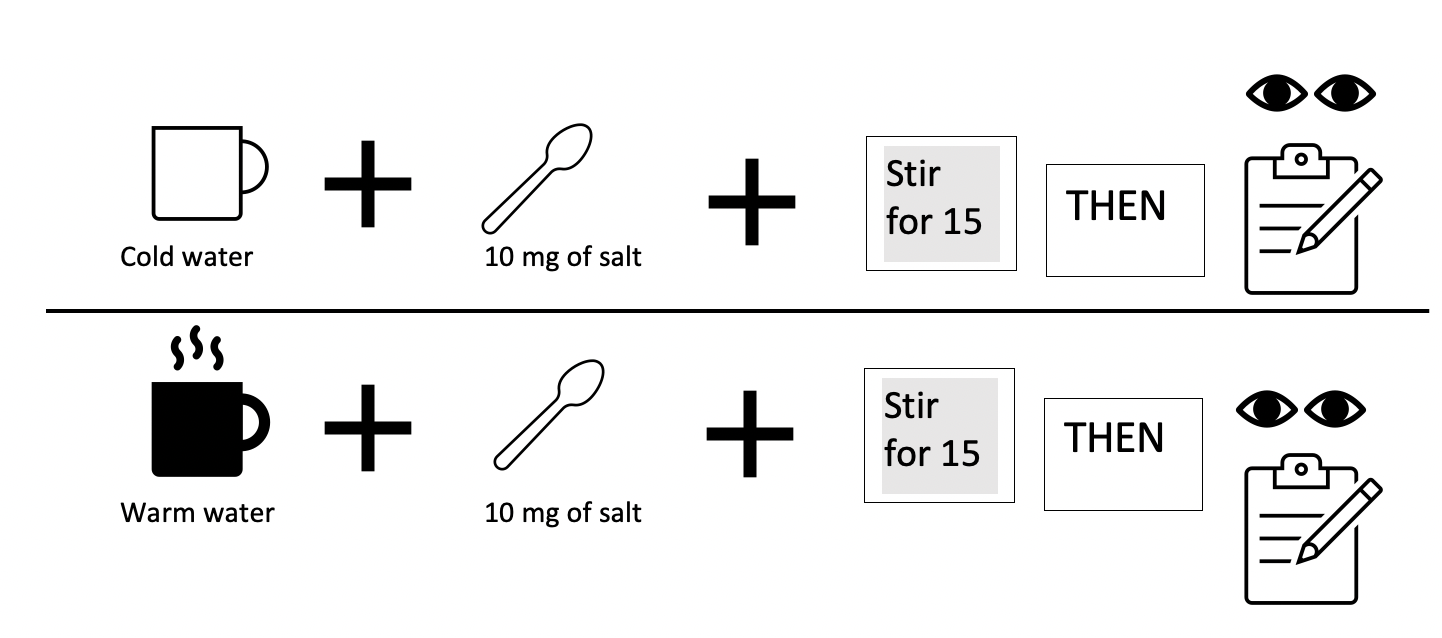 © 2024 BSCS Science Learning. This work is licensed under CC BY-NC-SA 4.0.
Conducting Our Investigations
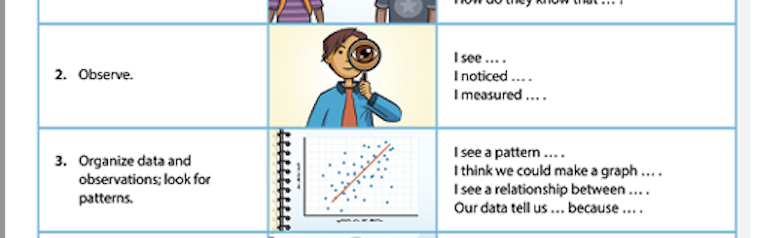 © 2024 BSCS Science Learning. This work is licensed under CC BY-NC-SA 4.0.
What are some things you found out?
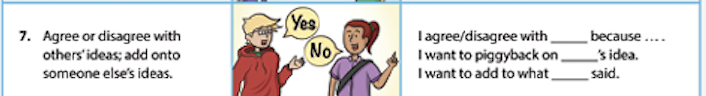 © 2024 BSCS Science Learning. This work is licensed under CC BY-NC-SA 4.0.
What are some things you found out?
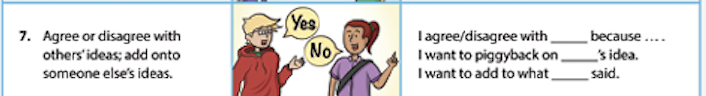 © 2024 BSCS Science Learning. This work is licensed under CC BY-NC-SA 4.0.
For your expert group’s water-pollution mixture …
Use a combination of words and pictures to show what you imagine you would see if you zoom way, way in on the mixture.

If any new questions come up, add them to a sticky note for the Driving Question Board.
Mixtures with the Pollutants
© 2024 BSCS Science Learning. This work is licensed under CC BY-NC-SA 4.0.
© 2024 BSCS Science Learning. This work is licensed under CC BY-NC-SA 4.0.